Unit 8
Is there a post office near here?
WWW.PPT818.COM
学 习 重 点
单词: road, air, money, spend, climb, enjoy, free, easily, often, monkey

短语: spend time, enjoy reading.

句型: 1. I like to spend time there on weekends.
	 2. I love to watch the monkeys climbing around. 
         3. The best things in life are free.
 	 4. It’s very quiet and I enjoy reading there.
预 习 检 测
一、请根据中文意思写出下列单词。（这些都是黑体单词，要好好记住哦。）
1. ________ v. 花费	
2. _________ v. 爬	
3. _________ v. 享受；喜爱
4. _________ n. 路	
5. _________ adv. 时常	
6. _________ n. 空气
7. _________ adv. 容易地	
8. _________ n. 钱 
9. ________ adj. 免费的
spend
climb
enjoy
road
often
air
easily
money
free
预 习 检 测
二、请认真阅读课本，找出以下短语。
10. 在我的街区 _________________	 
11. 花时间 _______________ 	 
12. 喜欢阅读 _______________
13. 看起来像 _______________	 
14. 走出去 _______________ 	 
15. 沿着……走 _____________
16. 免费的 _________________  
17. 在生活中 _____________  
18. 在周末 _________________
in my neighborhood
spend time
enjoy reading
look like
walk out
go along
be free
in life
on weekends/on the weekend
预 习 检 测
三、阅读2b短文，完成下列信息填空。
19. Anna likes to __________there on weekends.
20. Anna loves to watch the monkey __________
_________.
21. John often exercises at the park because he loves ___________________________.
22. The best things in life ____________.
23. Lisa lives in ________________________. There is a post office _____________________
______________.
24. When Lisa reads books, ________________.
spend time
climbing
around
the clean air and sunshine
are free
a noisy neighborhood
between my house and
a clothes store
time goes quickly
思 考 探 究
★ neighborhood 是名词，意为“街区、街坊”。 neighbor 是名词，意为“邻居”.
   in the neighborhood意为“在附近”。指位置相近的人或事物。
1) Is there a hospital around here? = Is there a hospital ______ _________ _______________?
2) He has many good _______________ (邻居).
★ 3) spend是 __________ (词性)，意为“度过；花费 (时间、金钱等) ”。
spend time with sb. “与某人一起度过时间”
4) I like to spend time _______ my friends on weekends.
in           the          neighborhood
neighbors
动词
with
spend 常用短语有 ( 注意与pay 的区别，pay 只表示花费金钱 )
spend time /money on sth.花费时间/金钱在某事（物）上，
spend time /money (in) doing sth 花费时间/金钱做某事。
5) I often spend half an hour on my homework. = I often _______ half an hour _____________my homework.
★ 6) enjoy 的用法。enjoy是 _________ (词性)，意为“享受…的乐趣，喜欢，欣赏”。其用法：
“enjoy+名词”,  eg：I enjoy music a lot.
“enjoy+v-ing”,  eg：I enjoy listening to music a lot.
spend
on/ (in) doing
动词
7) enjoy oneself 意为“玩得开心，过得愉快”= ________________/________________
 8) My father enjoys ___________ (watch) football games on TV after supper.
 9) We have fun in the zoo. 
= We _______________________ in the zoo. 
★ I love to watch the monkeys climbing around.
   10) watch 在此句中是 _____ (词性)，意为“看，观看”。
watch sb doing sth, 意为“观看、看着某人正在做某事”。(强调动作正在进行)
watch sb do sth, 意为“看到某人做过某事”。 (强调动作已经完成或曾经发生)
have fun
have a good time
watching
enjoy ourselves
动词
11) 我看见他走过了马路。
I watch him __________________ (walk) across the street.
   12) 我看见他正在打篮球。
I watch him ____________ (play) basketball.
walk
playing
Period 3训练案 (Reading P47)
成效追踪
一、根据2b内容完成短文填空，每空一词。（先合上课本试着填空，再对答案）
Anna,
    There 1. ____ a zoo in my neighborhood. I like to 2. ________ time there 3. _____ weekends. I love to watch the monkeys 4. _________ around. The monkeys sometimes fight. They 5. _______ like my friends and me 6._______ we fight. To get 7. ______ , I usually walk out and 8. _____ right on Bridge Road. Then I walk 9. ________ Bridge Road. The zoo is 10. ____ the right.
is
spend
on
jumping
look
when
turn
there
along
on
Period 3训练案 (Reading P47)
成效追踪
John,
         I live 11. _________ a supermarket. My parents usually 12. _________ there. There is a big park 13. _________ from the supermarket. I often 14. _________ at the park because I love the clean 15. _________ and sunshine. The best things in life are 16. _________! To 17. ________ to the park, you just have to 18. _________ Center Street.
near
shop
across
exercise
air
free
get
cross
能 力 阶 梯
二、根据下面的地图寻找正确路线和目的地，完成选择题。( 注意每次都以A处作为出发点 )
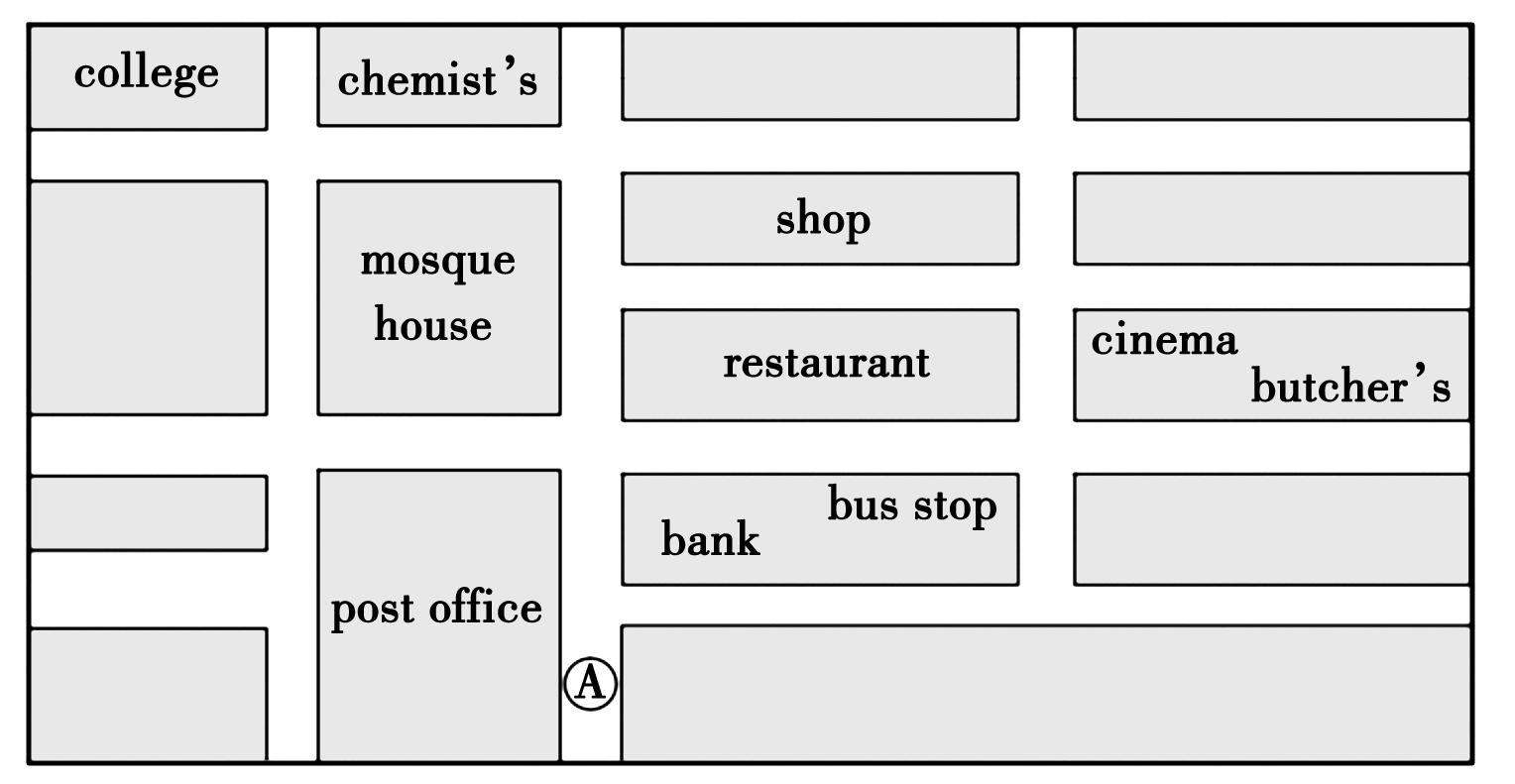 能 力 阶 梯
(     ) 19. Walk up the street and turn left at the first crossing. Then turn left again at the next crossing. The _____ is a few meters on your left.
A. bank			B. college		
C. post office		D. shop

(     ) 20. Walk up the street only a few meters. Take the first turning on the right. The ____ is on your left.
A. post office	B. bank			
C. house	        D. restaurant
C
B
能 力 阶 梯
B
(     ) 21. Walk up the street and take the second turning on the right. The____is on your right half-way down this street.
A. cinema		B. bus stop 		
C. mosque house	D. chemist’s

(     ) 22. Take the first turning on the right. Then turn left at the first crossing and walk up the street. The  _____ is on the right just after the second crossing.
A. house		B. bank			
C. butcher’s	D. cinema
D
能 力 阶 梯
A
(     ) 23. Turn right first. Then turn left. Walk up this street and turn left at the third crossing. The _______ is half-way down the street on the left.
A. shop		B. bank			
C. cinema		D. house
三、重点词汇积累 ( 从上面题目中找出以下短语 )
24. 沿着这条街往上走_________________
25. 在你的左边______________________ 
26. 在第一个转弯处向右转___________________________
27. 先向右转________________________
28. 然后向左转______________________
walk up the street
on your left
take the first turning on the right
turn right first
then turn left